Panorama de la PI___________Actualités 2018
LES France – Assemblée générale - 4 décembre 2018

Jean-Hyacinthe de Mitry - Gide Loyrette Nouel
PLAN
JUB
Brexit
Ordonnance du 9 mai 2018 (brevet unitaire / JUB)
Loi du 30 juillet 2018 (secrets d’affaires)
Projet de loi PACTE
Directives d’examen de l’OEB
Jurisprudence marques
JUB
Entrée en vigueur suspendue au :

Recours en Allemagne 

Rumeurs annonçant une décision en fin d’année 2018 

Brexit ?

Vote le 11 décembre du parlement du R-U sur le projet d’accord du 14 novembre 2018

Rien sur la JUB et le Brevet Unitaire dans le projet

Une seule occurrence du mot « brevet » dans les 585 pages du projet, dans une annexe 5 citant à propos de l’Irlande du Nord un règlement UE sur les licences obligatoires

Rapport de deux chercheurs à l’Institut Max Planck du 30 août 2018

Le maintien du R-U dans les systèmes de la JUB et du brevet unitaire ne serait pas possible car ces derniers sont indissociables du droit de l’UE et de son système judiciaire
Brexit
Projet d‘accord du 14 novembre 2018 : Articles 54 à 61

Titres de l‘UE (Marques, Dessins & Modèles, Certificats d’obtention végétale)

Enregistrés avant la fin de la période de transition :

Deviendront des titres équivalents du R-U sans réexamen et sans coût, bénéficiant de la même date de dépôt / priorité / ancienneté
Si procédure d’annulation en cours à la fin de la période de transition et annulation après la fin de cette période : annulation au R-U

Déposés mais non encore enregistrés avant la fin de la période de transition :

Marques ou dessins et modèles : délai de 9 mois à compter de la fin de cette période pour déposer une demande correspondante au R-U, qui bénéficiera de la même date de dépôt / priorité / séniorité
COV : droit de priorité de 6 mois à compter de la fin de cette période pour bénéficier au R-U de la même date de dépôt / priorité que le COV de l’UE
Brexit
Les marques ne pourront pas être déchues pour défaut d’usage au motif que la marque de l’UE n’avait pas fait l’objet d’un usage sérieux au R-U avant la fin de la période de transition

Les droits de propriété intellectuelle qui étaient épuisés à la fois dans l’UE et au R-U avant la fin de la période de transition le resteront

CCP

Les Règlements n°1610/96 et n°469/2009 continueront à s’appliquer aux demandes de CCP déposées et en cours d’examen au R-U avant la fin de la période de transition

Tout CCP ainsi délivré bénéficiera du même degré de protection que celui prévu dans les Règlements précités
Ordonnance n°2018-341 du 9 mai 2018 relative au BU et à la JUB
Entrée en vigueur 
Quand l'accord relatif à la JUB entrera en vigueur

Principales nouveautés 
Le cumul / non cumul des brevets FR et EP
FR et EP (partie FR): Cumul des brevets possible si le brevet EP n’a pas fait l’objet d’opt-out
Intérêt : pouvoir choisir entre le tribunal national FR et la JUB
FR et EP (partie FR): Ne pas céder ou concéder de droits à un tiers indépendamment l’un de l’autre
Si opt-out (EP): pas de cumul (cessation des effets du brevet FR pour les parties communes) 

Le licencié simple peut agir en contrefaçon, à condition:
que le contrat de licence l’y autorise expressément
d’informer au préalable le titulaire du brevet

Le licencié exclusif peut toujours agir, à condition :
que le contrat de licence ne l’interdise pas
d’informer au préalable le titulaire du brevet

Modification du point de départ du délai de prescription pour agir en contrefaçon
Aujourd’hui: « à compter des faits qui en sont la cause »
Demain : « à compter du jour où le titulaire d'un droit a connu ou aurait dû connaître le dernier fait lui permettant de l'exercer » (alignement sur l’article 2224 du Code civil)
Ordonnance n°2018-341 du 9 mai 2018 relative au BU et à la JU
La prescription des actions en nullité de brevets

Nouvel article L.615-8-1 du CPI : « L'action en nullité du brevet est imprescriptible »

Mais le TGI de Paris (6 sept. 2018 « E. Leclerc c. Innovat ») a récemment refusé d’ appliquer cette nouvelle disposition :

Elle n’est pas encore entrée en vigueur

Le TGI continue d’appliquer aux actions en nullité de brevet la prescription de 5 ans de l’article 2224 du Code civil

A jugé en l’espèce que l’action n’était pas prescrite car retient comme point de départ la mise en demeure adressée par Innovat à E. Leclerc

Considère notamment que les professionnels ne peuvent être obligés de tenir une veille juridique et de réagir à compter de la publication des brevets
Loi n° 2018-670 du 30 juillet 2018 relative à la protection du secret des affaires
Transposition de la directive 2016/943 du 8 juin 2016 

Transposition a minima 
Insertion d’un nouveau chapitre au sein du Code de commerce
Mais application des règles procédurales sur la protection du secret des affaires aux instances devant les juridictions civiles ou commerciales

Définition du secret d’affaires 

Art. L. 151-1 : Est protégée au titre du secret des affaires toute information répondant aux critères suivants : 1° Elle n'est pas, en elle-même ou dans la configuration et l'assemblage exacts de ses éléments, généralement connue ou aisément accessible pour les personnes familières de ce type d'informations en raison de leur secteur d'activité ; 2° Elle revêt une valeur commerciale, effective ou potentielle, du fait de son caractère secret ; 3° Elle fait l'objet de la part de son détenteur légitime de mesures de protection raisonnables, compte tenu des circonstances, pour en conserver le caractère secret.

Est-ce une condition de la « protection » ?
La directive se bornait à donner une définition du secret d’affaires, sans parler de « protection »
Ex : une partie recevant une information confidentielle et manquant à son obligation de confidentialité pourrait-elle s’affranchir de sa responsabilité en démontrant que la partie qui lui a divulgué cette information ne remplissait pas cette conditions ? 
Qui aura la charge de cette preuve ? Pourrait-on y déroger contractuellement ?
Comment mettre en œuvre cette condition ?
Loi n° 2018-670 du 30 juillet 2018 relative à la protection du secret des affaires
Obtention licite d’un secret des affaires

Art. L. 151-3 : Constituent des modes d'obtention licite d'un secret des affaires : 1° Une découverte ou une création indépendante ; 2° L'observation, l'étude, le démontage ou le test d'un produit ou d'un objet qui a été mis à la disposition du public ou qui est de façon licite en possession de la personne qui obtient l'information, sauf stipulation contractuelle interdisant ou limitant l'obtention du secret. 

Le texte de la directive prévoyait :

…	l'observation, l'étude, le démontage ou le test d'un produit ou d'un objet qui a été mis à la disposition du public ou qui est de façon licite en possession de la personne qui obtient l'information et qui n'est pas liée par une obligation juridiquement valide de limiter l'obtention du secret d'affaires 

Le reverse-engineering peut donc être encadré

Prescription

Art. L. 152-2 : Les actions relatives à une atteinte au secret des affaires sont prescrites par cinq ans à compter des faits qui en sont la cause

Incohérent avec l’article 2224 du code civil (« à compter du jour où le titulaire d'un droit a connu ou aurait dû connaître les faits lui permettant de l'exercer »)
Loi du 30 juillet 2018 relative à la protection du secret des affaires
Mesures procédurales

Nouveauté : Encadrement de la communication de secrets d’affaires dans le cadre d’une procédure civile, commerciale ou administrative (articles L153-1 et L 153-2 du Code de commerce)
Applicable non seulement lors d’une instance au fond mais également « à l'occasion d'une instance civile ou commerciale ayant pour objet une mesure d'instruction sollicitée avant tout procès au fond » 
Saisie-contrefaçon / Article 145 du Code de procédure civile
Le juge peut, « sans préjudice de l'exercice des droits de la défense » : 
« 1°prendre connaissance seul de cette pièce et, s'il l'estime nécessaire solliciter l'avis, pour chacune des parties, d'une personne habilitée à l'assister afin de décider s'il y a lieu d'appliquer les mesures de protection prévues au présent article ;
2°décider de limiter la communication ou la production de cette pièce à certains de ses éléments, en ordonner la communication ou la production sous une forme de résumé ou en restreindre l'accès, pour chacune des parties, au plus à une personne physique et une personne habilitée à l'assister ou la représenter ;
3°décider que les débats auront lieu et que la décision sera prononcée en chambre du conseil ;
4°adapter la motivation de sa décision et les modalités de la publication de celle-ci aux nécessités de la protection du secret des affaires »
Toute personne ayant accès à une pièce ou au contenu d'une pièce considérée par le juge comme étant couverte ou susceptible d'être couverte par le secret des affaires est tenue à une obligation de confidentialité lui interdisant toute utilisation ou divulgation des informations qu'elle contient
Loi du 30 juillet 2018 relative à la protection du secret des affaires
Mesures procédurales

Première application de l’article L153-1 du Code de commerce : CA Paris, CME, 9 octobre 2018, Core Wireless c. LG 

LG demandait la communication de plusieurs contrats nécessaires à la détermination d’un taux de redevance FRAND

Le Conseiller de la mise en état a jugé que :

la communication des documents non expurgés, accompagnés de leurs éventuelles annexes, se fera, dans un premier temps, uniquement entre avocats,
les avocats lui feront connaître par observations écrites les passages ou éléments de ces documents susceptibles, selon eux, de porter ou non atteinte à un secret des affaires,
le cas échéant, il sera alors décidé, par ordonnance rendue par le conseiller de la mise en état, une ou plusieurs des mesures prévues au 2°, 3° ou 4°de l’article L. 153-1
Projet de Loi PACTE
Plan d’Action pour la Croissance et la Transformation des Entreprises 

Adopté en première lecture par l’Assemblée Nationale le 9 octobre 2018

Autorise le Gouvernement à créer par voie d’ordonnance un droit d’opposition aux brevets FR
Plusieurs questions en suspens : l’intérêt à agir, l’insuffisance de description, l’autorité de la chose jugée (en cas de rejet de l’opposition), le sursis à statuer, etc.

Autorise le Gouvernement à transposer par voie d’ordonnance la Directive 2015/2436 sur le « Paquet Marques »
Notamment, introduction de procédures administratives de déchéance et de nullité devant l’INPI, à l’image des procédures existantes devant l’EUIPO

Promotion des certificats d’utilité 
Allongement de la durée de protection : 6 ans => 10 ans
Possibilité de transformer un certificat d’utilité en demande de brevet (l’inverse étant déjà possible)

Renforcement de l’examen des demandes de brevets par l’INPI
défaut de nouveauté (qui n’est donc plus simplement « manifeste ») 
défaut d’activité inventive
OEB
Directives d’examen 

Publication des Directives sur la brevetabilité des technologies d'intelligence artificielle (IA) et d'apprentissage machine (ML) 

Directives (G-II 3.3.1) sont entrées en vigueur le 1er novembre 2018
Jurisprudence Marques
CJUE, 12 juin 2018, C-163/16 Louboutin   

Art. 3.1.e. iii) Dir. Marques n°2008/95 :
Sont refusés à l’enregistrement ou sont susceptibles d’être déclarés nuls s’ils sont enregistrés, les signes constitués exclusivement par la forme qui donne une valeur substantielle au produit
Question préjudicielle
Un signe consistant en une couleur appliquée sur la semelle d’une chaussure à talon haut, tel que celui en cause au principal, est-il constitué exclusivement par la « forme », au sens de cette disposition ?
Réponse (NON)
Dans le langage courant (ou autre), une couleur n’est pas assimilable à une forme
Même si, dans la marque en cause, la couleur est délimitée par le contour du produit, ce n’est pas celle-ci que l’enregistrement de la marque vise à protéger, mais seulement l’application d’une couleur à un emplacement spécifique dudit produit
Remarque : Art. 3.1.e. iii) Nouvelle Directive de 2015  les signes constitués exclusivement par la forme ou une autre caractéristique qui donne une valeur substantielle au produit
Jurisprudence Marques
Com., 17 janvier 2018, n°15-29276   

Situation factuelle:
Castel est titulaire d’une marque constituée de termes chinois consistant en une translittération de « Castel »
Un tiers a déposé et utilisé en France la même marque
Action en contrefaçon de Catel
Défense fondée sur la « jurisprudence Nutri-rich » (Com., 10 juillet 2007) : l’utilisation d’un signe contrefaisant est possible en France si c’est pour une exportation vers l’étranger où les produits seront licitement vendus

Revirement exprès de la « jurisprudence Nutri-rich »
« la solution retenue par l'arrêt précité [Nutri-Rich] ne fait donc pas une application correcte de ce principe d'harmonisation, puisque ni cette directive, ni celles adoptées par la suite, ne prévoient une telle exception, de sorte que le refus de constater la contrefaçon en pareil cas ne peut être maintenu ; qu'il en résulte qu'ayant constaté que la marque avait été apposée en France, territoire sur lequel elle était protégée, la cour d'appel en a exactement déduit, lors même que les produits ainsi marqués étaient destinés à l'exportation vers la Chine, que la contrefaçon était constituée »
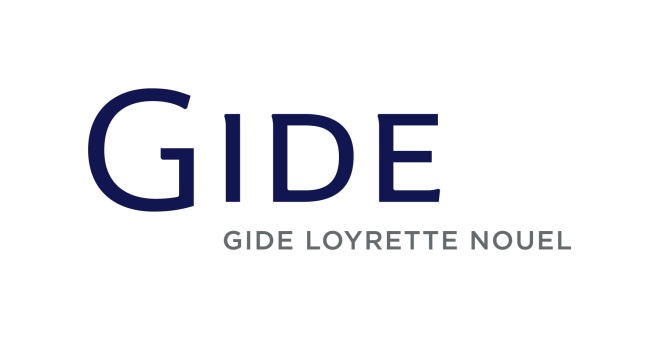 Jean-Hyacinthe de MitryAssocié
Avocat au Barreau de Paristel. +33 (0)1 40 75 29 86mitry@gide.com
MERCI !
ALGIERSBEIJING 
BRUSSELS
CAIROCASABLANCAISTANBULLONDONMOSCOWNEW YORKPARISSHANGHAITEHRAN
TUNISWARSAW
Gide Loyrette Nouel A.A.R.P.I.
15 rue de Laborde
75008 Paris
tel. +33 (0)1 40 75 60 00
info@gide.com – www.gide.com